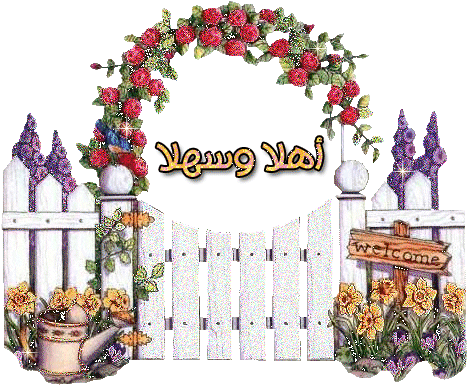 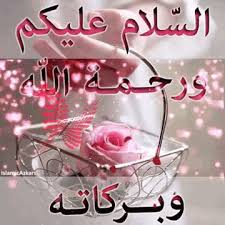 wkÿK cwiwPwZ
KvDQvi wgqv
mnKvwi wkÿK (Bmjvg I ˆbwZK wkÿv)
‡Uwcievox D”P we`¨vjq 
kÖxcyi, MvRxcyi|
‡gvevBj: 01733151244
E-mail :
 kawsarmia1990@gmail.com
Qwe ¸‡jv jÿ Ki
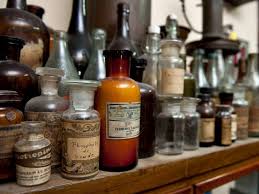 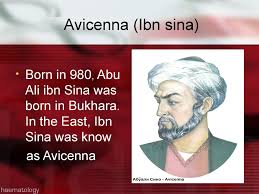 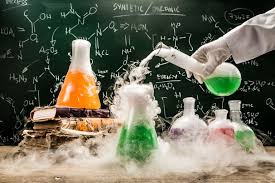 &G‡mv &GKwU wfwWI ‡`wL
&G‡mv &GKwU wfwWI †`wL
cvV cwiwPwZ
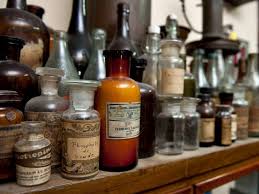 welq:-Bmjvg I ‰bwZK wkÿv
Aa¨vq-5
cvV-13
Ávb weÁvb I cÖhyw³ PP©vq gymjgvb‡`i Ae`vb
wPwKrmv kv¯¿
wkLb dj
GB cvV †k‡l wkÿv_©xiv:-

1| wPwKrmv kv‡¯¿ Ae`vb ivLv gymwjg gbxlx‡`i bvg ej‡Z cvi‡e|
2| gbxlx‡`i Kg© I Rxebx m¤ú‡K© ej‡Z cvi‡e|
2| wPwKrmv weÁv‡bi KwZcq kvLv m¤ú‡K© ej‡Z cvi‡e|
2| wPwKrmv kv‡¯¿ D‡jøL †hvM¨ KwZcq eB Gi bvg ej‡Z cvi‡e|
Ávb - weÁvb I cÖhyw³ PP©vq gymjgvb‡`i Ae`vb
ïay mvaviY wkÿvq bq, Ávb-weÁvb I cÖhyw³ PP©vqI gymjgvbMY mgvb `ÿZvi cwiPq w`‡q‡Qb| AvaywbK Ávb-weÁvb  I cªhyw³i A‡bK kvLv gymjgvb‡`i Ávb-weÁvb I cªhyw³iB dmj| G mKj gymwjg gbxlxi g‡a¨ K‡qKRb m¤ú‡K© wb‡¤œ D‡jøL Kiv n‡jv|
Avey eKi gynv¤§` Be‡b hvKvwiqv Avj ivwh
wPwKrmv kv¯¿
Avj weiæwb
Be‡b iæk`
Be‡b wmbv
Avey eKi gynv¤§` Be‡b hvKvwiqv Avj ivwh
Zuvi bvg gynv¤§`, Dcbvb Avey  eKi , wcZvi bvg hvKvwiqv| wZwb Avj ivwh bv‡g cwiwPZ| wZwb 865 wLª. Rb¥ MÖnY K‡ib| wZwb me©‡kÖô wPwKrmvweÁvbx I kj¨wPwKrmvwe` wQ‡jb| wZwb ‡gvU `yB kZvwaK MÖš’ iPbv K‡ib|  Zb¥‡a¨ kZvwaK n‡jv wPwKrmv welqK| wZwb 925 wLª. B‡šÍKvj K‡ib|
MÖš’ mg~n
ÕAvj Ry`vBwi Iqvj nvmevnÕ
em¯Í I nvg †ivM welqK
GwU 10 L‡Û iwPZ|  Avj gvbmywi Mª‡š’ wZwb GbvUwg, wdwRIjwR, †gRvR, Jla, ¯^v¯’iÿv wewa, Pg©‡ivM I cÖmvab `ªe¨, kj¨wPwKrmv, wel, R¦I,BZ¨vw` welq D‡jøL K‡ib|
Avj gvbmywi
Avj weiæwb
eyinvbyj nK Avey ivqnvb gynv¤§` Be‡b Avngv` Avj weiæwb ms‡ÿ‡c Avj weiæwb  bv‡g cwiwPZ| 973 wLª. LvIqvwih‡gi wbKUeZ©x Avj weiæb bvgK ¯’v‡b Rb¥MÖnY K‡ib| wZwb MwYZ, †R¨vwZlkv¯¿,c`v_©, imvqb I cÖvK…wZK weÁv‡b cvi`k©x wQ‡jb| G Qvov wZwb cÖwmØ f‚‡Mvjwe`, HwZnvwmK cwÄKvwe`, wPwKrmvweÁvbx, fvlvZË¡we` I ag©Z‡Ë¡i wbi‡cÿ we‡kølK wQ‡jb| wZwb Avj DmZv` (gvnvgvb¨ wkÿK) bv‡g L¨vwZ AR©b K‡ib| wZwb 1048 wLª. BwšÍKvj K‡ib|
wZwb f‚‡Mv‡ji Aÿ‡iLvi cwigvc wbY©q K‡ib|
wZwb cÖ_g cÖgvY Ki‡jb †q cÖw_ex †MvjvKvi|
MÖš’ mg~n
MÖš’ Zuvi wjwLZ A‡bK MÖ¯’ i‡q‡Q| Zb¥‡a¨ ÕAvj-AvQviæj evwKq¨vn-Avwbj Kziæwbj Lvwjq¨vnÕ MÖš’wU cÖwmØ |  G MÖ‡š’ wZwb el©cwÄ, MwYZ, f‚‡Mvj, AvenvIqv weÁvb I wPwKrmvmn bvbv welq eY©bv K‡ib|
Be‡b wmbv
Zuvi cy‡iv bvg Avey Avwj Avj ûmvBb Be‡b Avãyjøvn Be‡b wmbv| wZwb eyLvivi wbKUeZ©x Avdkvbv bvgK MÖv‡g 980 wLª. Rb¥MªnY K‡ib| `k eQi eq‡m KziAvb wndR K‡ib|  wZwb `vk©wbK, wPwKrmK, MwYZÁ, †R¨vwZwe©`, Ges GKRb weL¨vZ weÁvbx| wPwKrmvq AmvaviY Ae`v‡bi Rb¨ Zuv‡K AvaywbK wPwKrmvkv¯¿ I wPwKrmv cÖYvwj Ges kj¨wPwKrmvi w`kvwi g‡b  Kiv nq|  wZwb 1037 wLª. BwšÍKvj K‡ib|
MÖš’ mg~n
Zuvi iwPZ AmsL¨ MÖš’ i‡q‡Q| Z‡e wPwKrmv kv‡¯¿ ÕAvj-Kvbyb wdZ-wZeeÕ GKwU Agi MÖ¯’| W.Imjvi G MÖš’wU‡K wPwKrmv kv‡¯¿i evB‡ej e‡j D‡jøL K‡ib|
GKK KvR : mie cvV
mgq: 3 wgwbU
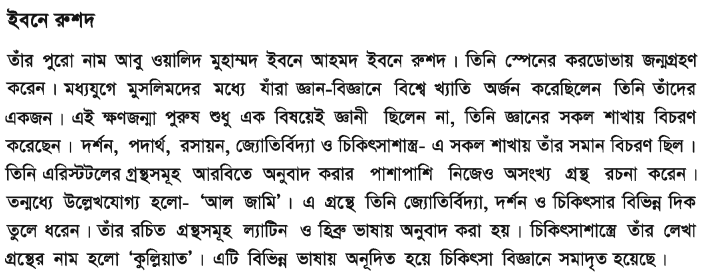 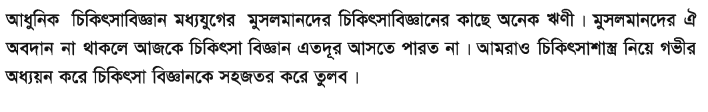 g~j¨vqb
ÕAvj Ry`vBwi Iqvj nvmvevnÕ wK welqK MÖ¯’
emšÍ I nvg †ivM welqK MÖ¯’|
Avj DmZv` (gnvgvb¨ wkÿK Kvi Dcvwa)
Avj weiæwb|
‡K cÖ_g cÖgvY Ki‡jb †q cÖw_ex †MvjvKvi|
Avj weiæwb|
wPwKrmvkv‡¯¿i evB‡ej ejv nq †Kvb MÖ¯’‡K
ÕAvj-Kvbyb wdZ-wZeeÕ|
Be‡b iæk` iwPZ wPwKrmv welqK Mª‡š’i bvg wK ?
ÕKzwjøqvZÕ|
বাড়ির কাজ
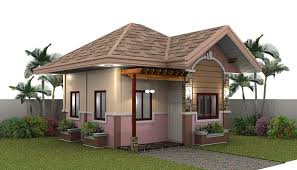 wPwKrmv kv‡¯¿ †h mKj gymwjg gbxlx Ae`vb †i‡L‡Qb Zv‡`i bv‡gi ZvwjKv I D‡jøL‡hvM¨ MÖš’vewji ZvwjKv ‰Zwi Ki‡e|
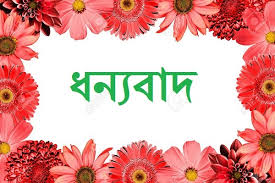